Afdeling IBOR
Inrichting Beheer openbare Ruimte
IBOR
Inrichting Beheer Openbare Ruimte
Afval
Specialisten
Uitvoering
Gebieden & Projecten
Tor & Hor
Afvalinzameling
Toezicht & Handhaving
Opzichters
Buitendienst
Werf
Markt/Kermis
Projectleiders 
Projectopzichters
Ontwerpers 
Werkvoorbereiders
Gebiedsbeheerders
Riolering
Groen, water & ecologie
Wegen & Verkeer
Parkeren
Rollend Materieel
Openbare Verlichting
Milieu
Gegevensbeheer
Kabels en Leidingen
Gebiedsbeheer
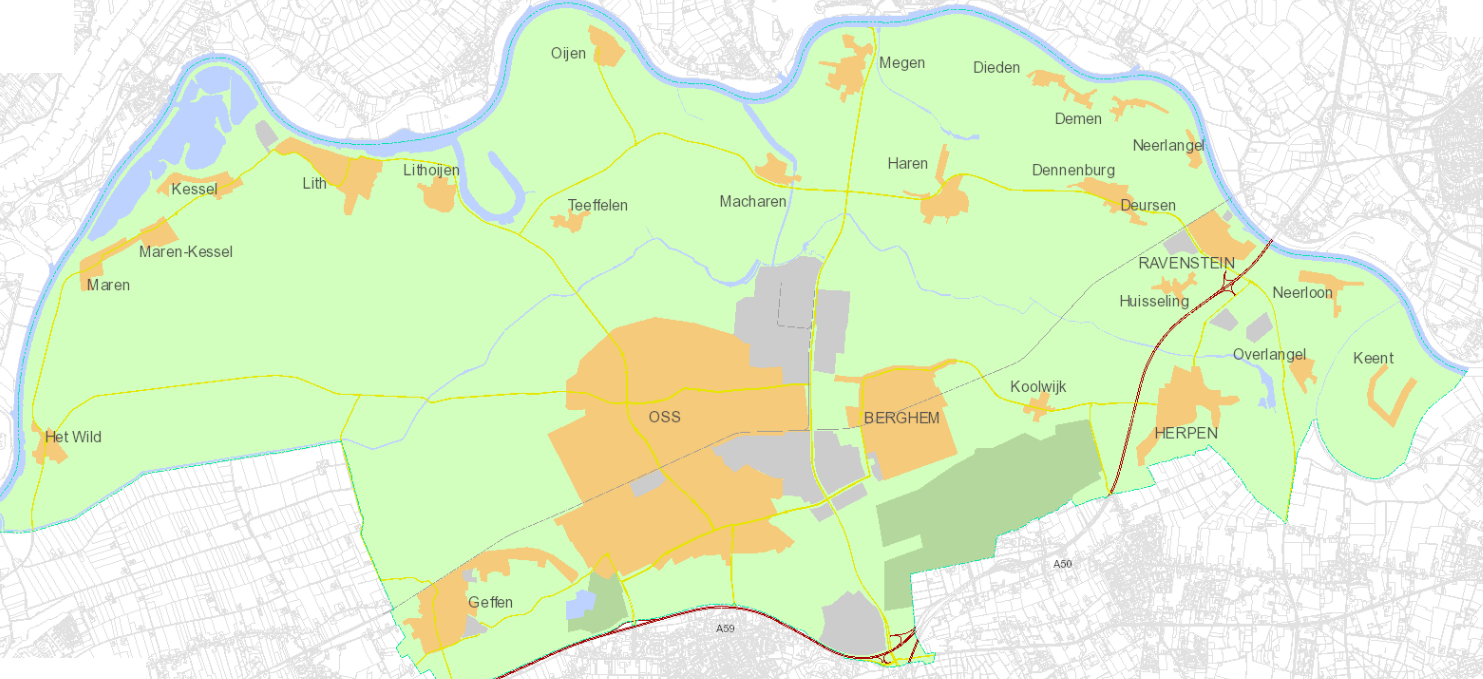 Werkzaamheden Gebiedsbeheerders
Integraal verantwoordelijk voor het beheer van de openbare Ruimte
Levert een bijdrage aan het beheerbeleid van de openbare ruimte 
Eerste aanspeekpunt voor bestuur en bewoners
[Speaker Notes: Budgethouder IUP en Dagelijks onderhoud
Gesprekspartner bij inrichting woningbouw ontwikkeling
Adviserend bij vergunningverlening bv inritten en evenementen]
Werkzaamheden Gebiedsbeheerders
Plannen en opdrachtgever van IUP Projecten
Plannen en ontwikkelingen afstemmen met       
   in- en externen 
  Bewoners
  Kernteams
  Wijk- en dorpsraden
  College van B&W
  Bedrijfsleven/scholen etc.
[Speaker Notes: Integraal uitvoerings Programma, waarin alle projecten opgenomen zijn van alle afdelingen van de gemeente Oss en partners in de openbare ruimte.
IUP wordt opgesteld voor 4 jaar, 2 jaar concreet
Wijkraad is adviserend
Projectenlijst, wordt vastgesgteld door college]
TOR/HOR
TOR: Toezicht openbare ruimte
HOR: Handhaving openbare ruimte
Taken
Leefbaarheid
Veiligheid
Openbare ruimte.
voorbeelden
Uitlaatregels honden
Aanbieden huishoudelijk afval
Parkeren
Onjuist gebruik openbare ruimte
Verkeer regelen bij calamiteiten
Wat doen ze niet
Geen openbare ruimte
Beboeten
Openbare orde. (Politie)
Verkeer regelen bij evenementen
Taken Handhavers
Parkeertoezicht
APV
Afvalstoffenverordening
Overlastgevende hangjeugd
Drank- en horecawet
Vuurwerk
Enkele verkeersovertredingen(relatie leefbaarheid)
Wijkgericht
TOR 
CKM (Lambert van Hoeij)
Noord-West (Tonnie Vermeulen)
Schadewijk (Ad van der Westen)
Zuid (Johan van Nimwegen)
Ruwaard (Frans Keijzers)
Kernen geen eigen TOR